Capítulo 1Paleodieta
© Ana M. Gómez-Bravo 2017
Argumentos en favor de la paleodieta
Durante el Paleolítico los humanos eran cazadores y recolectores 

El período se extiende desde hace más de 2 millones de años hasta hace unos 10.000 años 

La mayor parte de la evolución humana ocurre durante el Paleolítico, por lo que el cuerpo humano estaría mejor adaptado para consumir los alimentos disponibles antes de la aparición de la agricultura 

No hay evidencia de que los cazadores y recolectores tuvieran las enfermedades de hoy en día
La agricultura es un desarrollo relativamente reciente, ya que comienza con el Neolítico, hace unos 10.000 años.
La agricultura conlleva importantes cambios en la dieta
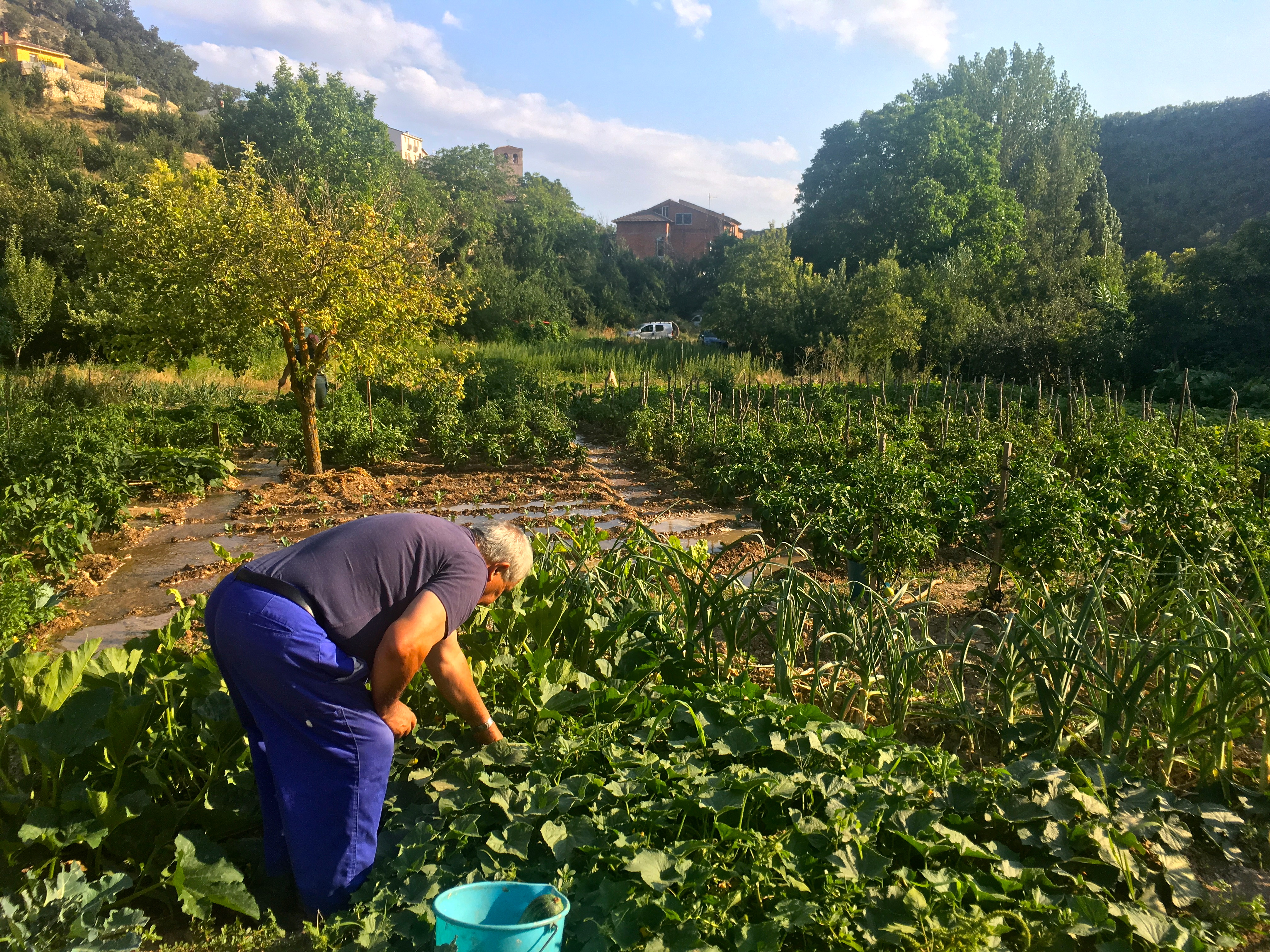 Paleodieta: especificaciones dietéticas
NO DEBEN COMERSE alimentos asociados con el desarrollo de la agricultura:
Cereales 
Legumbres (tampoco el maní) 
Productos lácteos 
Azúcar refinado 
Patatas 
Alimentos procesados 
Sal 
Aceites vegetales refinados
DEBEN COMERSE: 
Carnes de animales alimentados con pasto 
Pescados / Mariscos 
Frutas frescas y verduras 
Huevos 
Nueces y semillas 
Aceites saludables (de oliva, nueces, semillas de lino, nueces de macadamia, aguacate, coco)
Composición de la dieta
Alta en: 
Proteína 
Grasa (O3/O6 principalmente insaturada, equilibrada) 
Fibra 
Minerales (especialmente potasio), vitaminas, antioxidantes, fitoquímicos 
Baja en: 
Hidratos de carbono 
Sodio
Paleodieta
Rica en proteína de origen animal y en verduras
Baja en azúcar, hidratos de carbono refinados, legumbres y lácteos
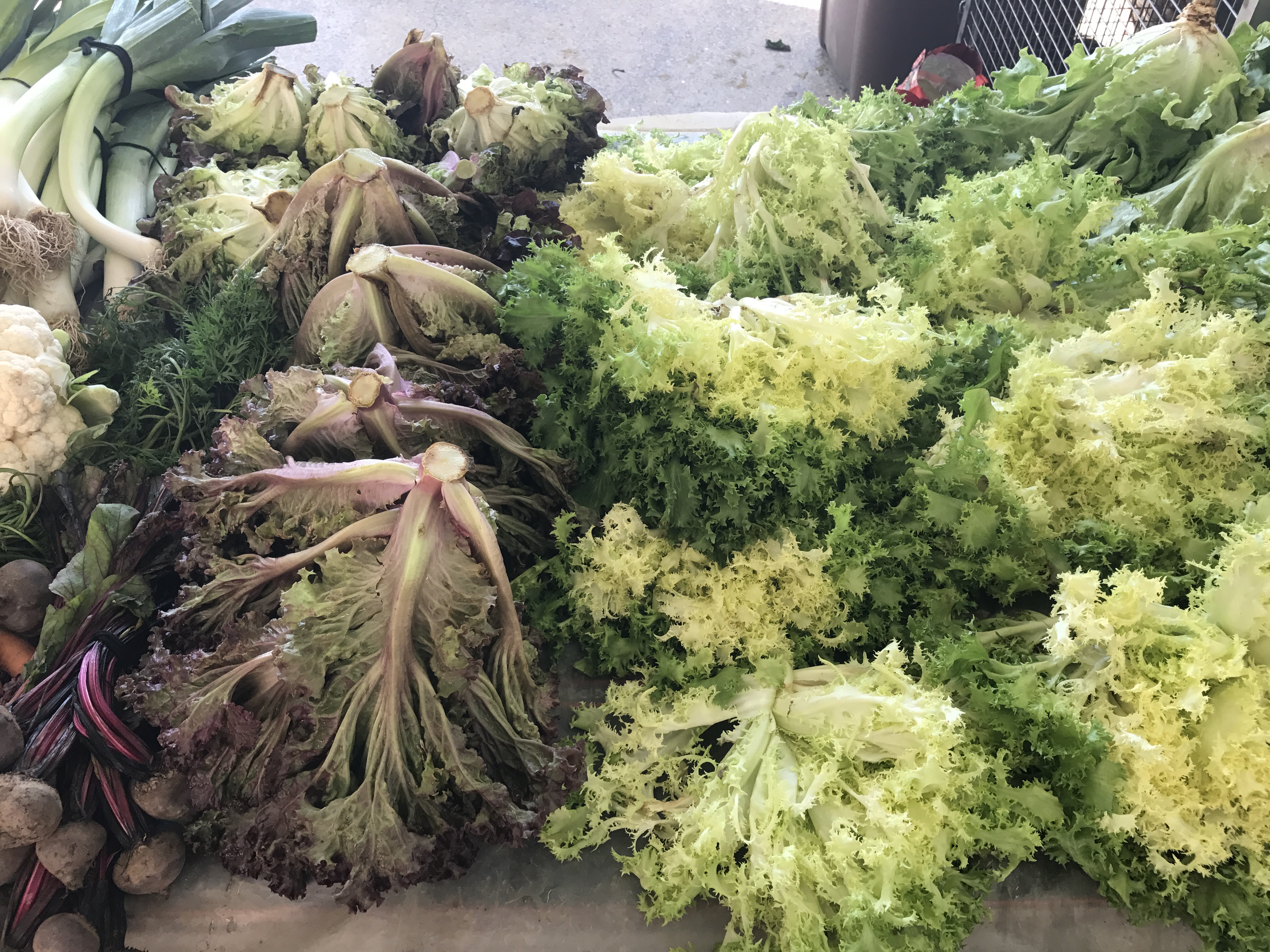 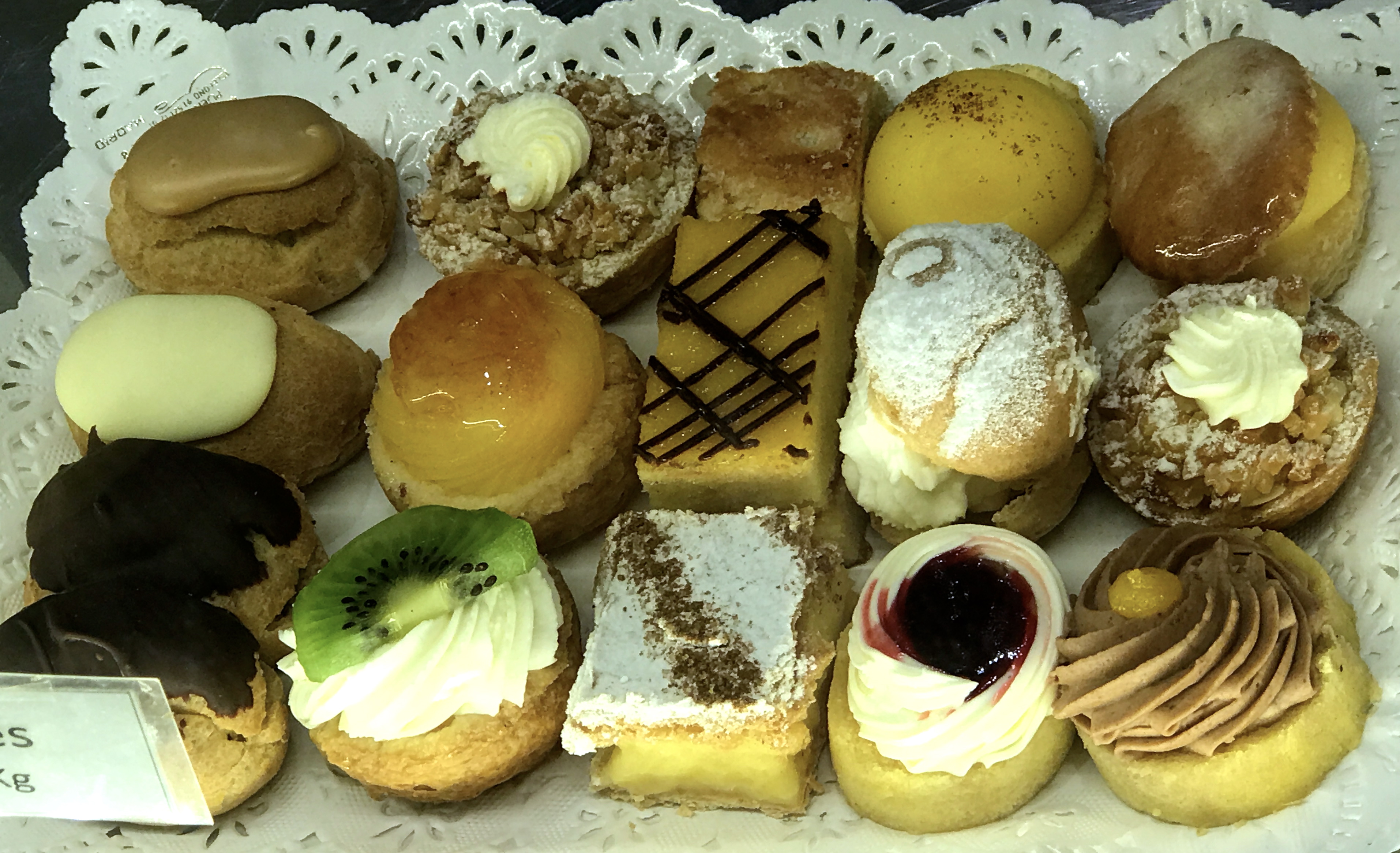 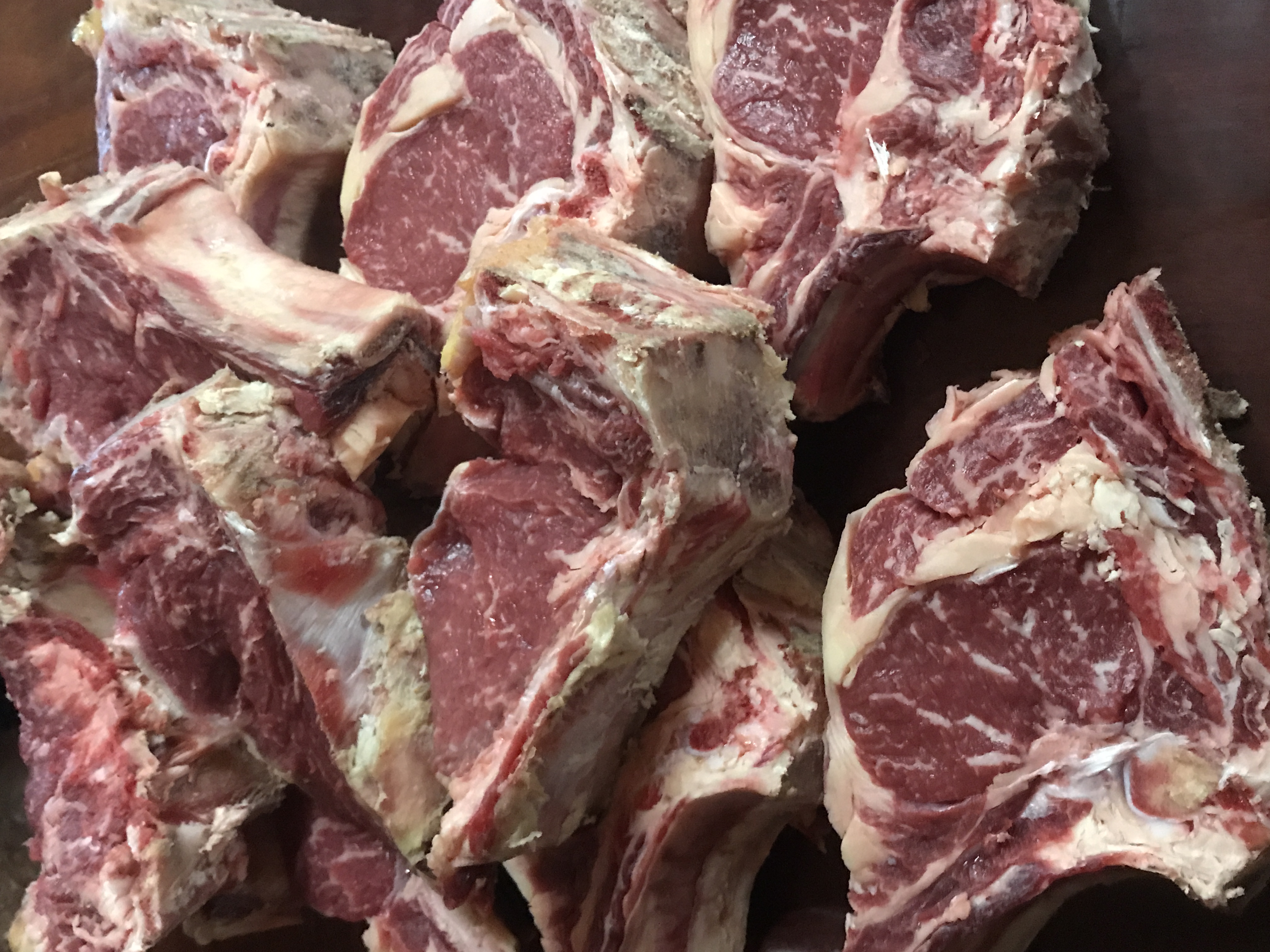 ✓
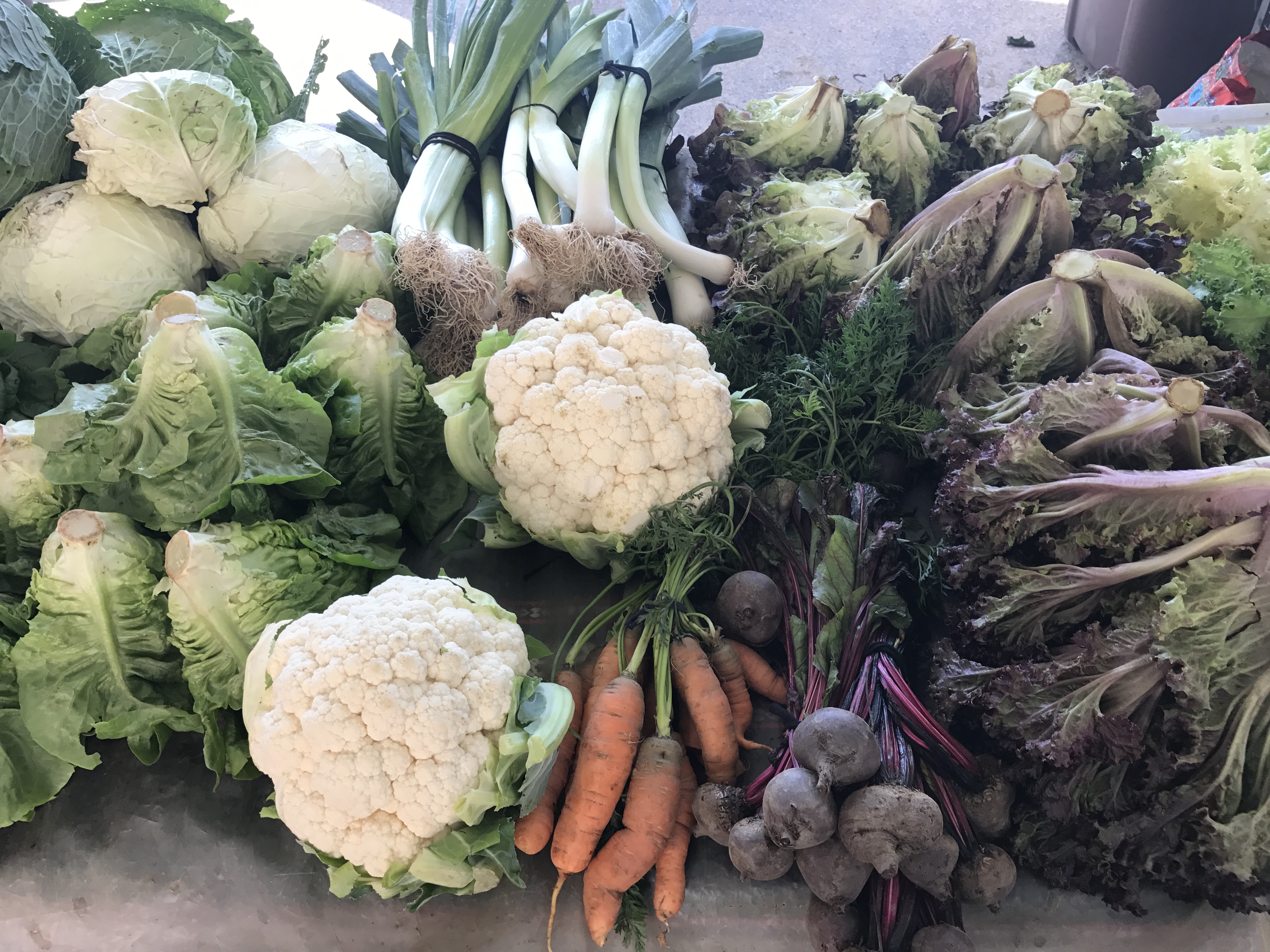 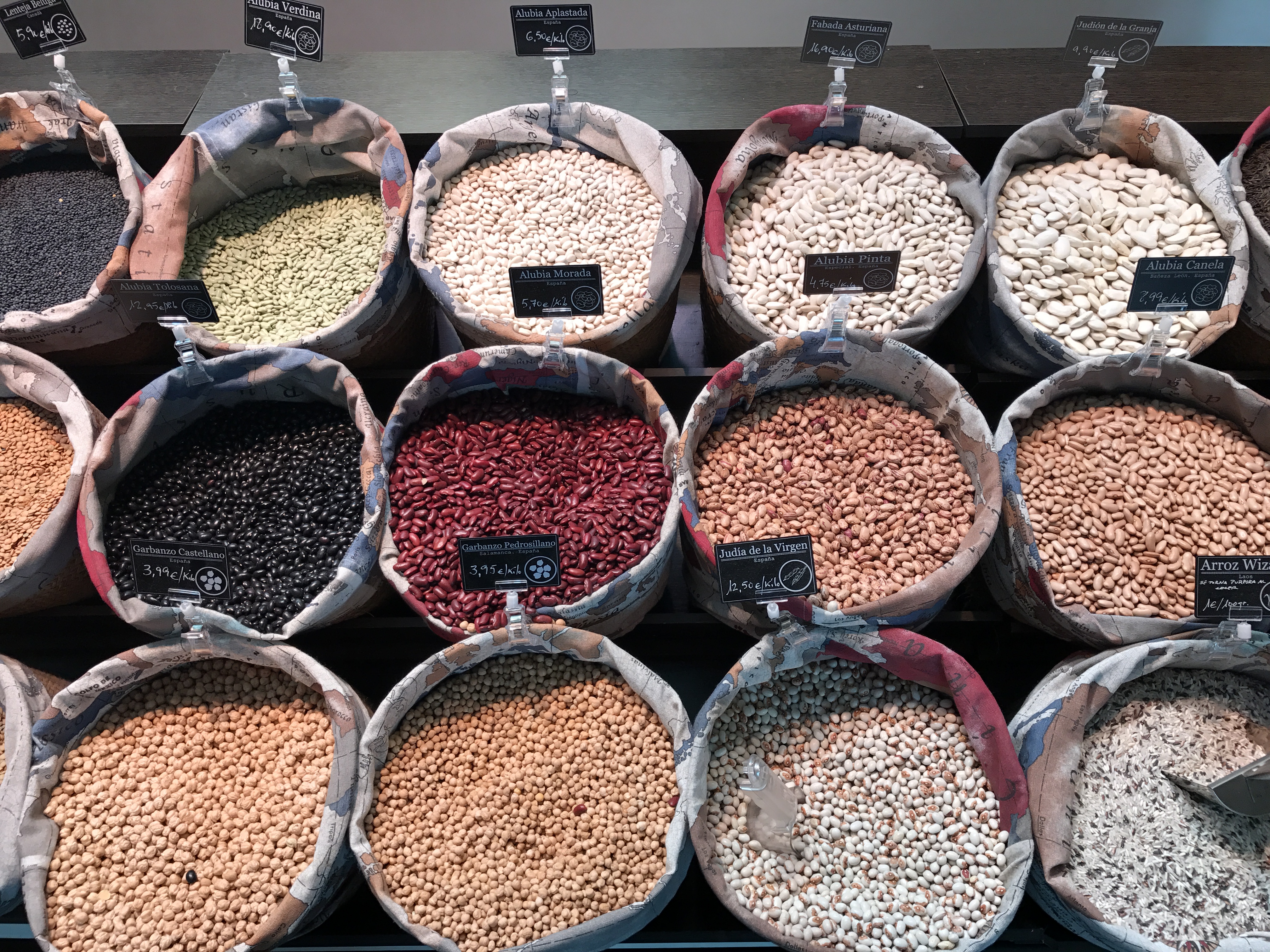 Se dice que la paleodieta es beneficiosa para:
enfermedades del corazón, diabetes tipo 2 y la mayoría de enfermedades degenerativas 
pérdida de peso 
rendimiento deportivo 
enfermedades autoinmunes 
acné 
sueño 
niveles de energía 
libido 
funciones mentales
Los estudios han demostrado que:
mejora el perfil lipídico: colesterol bajo o equilibrado y triglicéridos bajos

mejora la tolerancia a la glucosa
¿Son perjudiciales los productos de la agricultura?
Los cereales aumentan: 
la sensibilidad al gluten 
la permeabilidad intestinal 
la cantidad de fitatos consumidos, que pueden impedir la absorción de nutrientes, al igual que las leguminosas 

	Los productos lácteos: 
tienen un alto contenido en azúcar 
podrían aumentar el riesgo de cáncer de próstata
 podrían aumentar el riesgo de enfermedad de Parkinson
Críticas a la paleodieta
Los humanos pudieron haber evolucionado durante el Neolítico para adaptarse a los nuevos productos
Los humanos del Paleolítico vivían vidas cortas, por lo que no podían desarrollar las enfermedades asociadas con la vejez ni transmitir tolerancia a esas enfermedades a sus hijos 
Nuestro conocimiento de los alimentos que de hecho se consumían durante el Paleolítico es limitado
Los estudios que han encontrado efectos positivos son pequeños y están mal diseñados 
Es difícil de llevar a cabo
Es cara 
Puede ser muy alta en grasas saturadas
Beneficios de algunos de los alimentos restringidos en la paleodieta
Los cereales integrales y las legumbres tienen: 
Alto contenido en fibra 
Alto contenido en fitoquímicos 

Los productos lácteos: 
Son una buena fuente de proteína y calcio 
Contienen vitamina D añadida 
Contienen ácido linoleico conjugado (ALC o CLA), que podría ser un anticancerígeno 
Podrían prevenir el cáncer de colon
La paleodieta tiene algunas ventajas claras
Enfatiza el consumo de:
alimentos integrales y sin procesar 
frutas y verduras
Conclusiones
Algunos aspectos de la paleodieta son claramente beneficiosos 

No hay pruebas suficientes de lo que se afirma sobre su impacto en la salud 

Existen importantes críticas a las limitaciones que impone sobre algunos alimentos 

Se necesitan más estudios que investiguen los posibles beneficios de la paleodieta
Imágenes
Huertas: Clara Raftery
Otras fotos: Ana M. Gómez-Bravo